Opportunity Identification and Creation: Using the Capability Approach in Social Entrepreneurship Practice and Research
Rasheda L. Weaver
PhD Candidate in Public Affairs-Community Development
Rutgers University

ARNOVA 44th Annual Conference in Chicago, Illinois
Motivation
Limited empirical research of how social enterprises combat social problems. 
Present the capability approach as a tool for identifying and creating opportunities pertaining the alleviation of social problems.
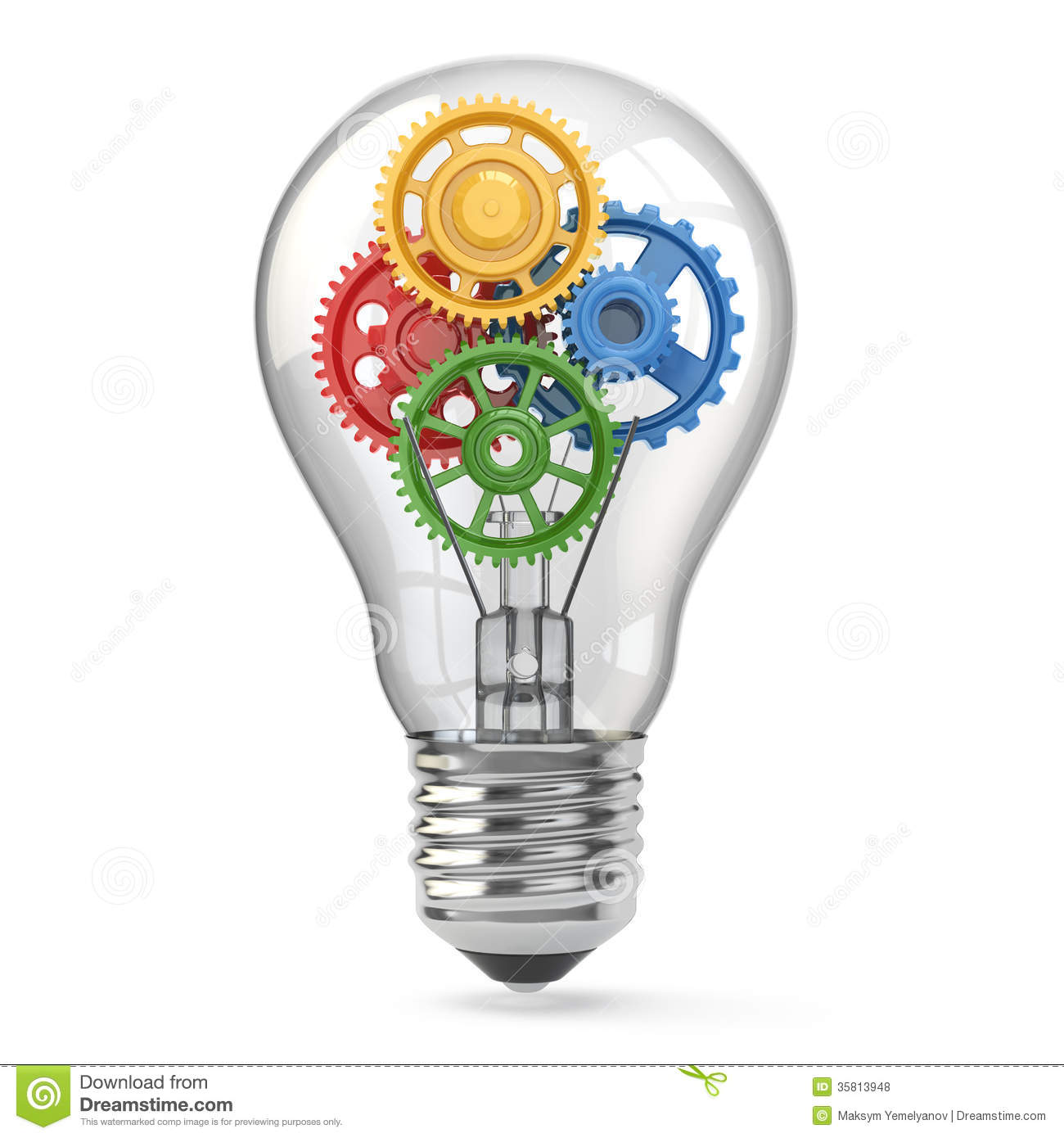 Overview
Role of Social Enterprises in Opportunity Creation
Presentation of Capability Approach as a Social Value Measure
Literature Review of Operationalizations of the Capability Approach
Using the Capability Approach in Social Enterprise Research and Practice
Limitations of the Capability Approach
Conclusion
The Role of Social Enterprise in Opportunity Creation
Social enterprise has emerged as an “innovative” institutional form (The Social Enterprise Alliance, 2015; Katz & Page, 2010; Seelos & Mair, 2005 )
Creation of four social enterprise laws since 2008.
The social and economic bottom-line structure of social enterprises is often promoted as a more sustainable method for solving social problems.
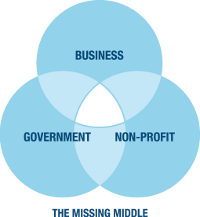 Source: The Social Enterprise Alliance (2015)
[Speaker Notes: Few empirical studies have been conducted on social enterprises, particularly in the United States, to assess its impact on social problems.]
The Capability Approach
The capability approach asserts that human life is multidimensional and thus can be enriched or deprived in a variety of ways (Sen, 1992).
Capabilities
Functionings
The capability approach is used to examine the efficacy of social interventions and policies pertaining to human well-being (Nussbaum, 2004). 
No set list of capabilities.
Central Human Capabilities (Nussbaum, 2003)
The Capability Approach and Social Value Measurement
Kato, Weaver, & Ashley (forthcoming) suggest the capability approach supersedes popular social value measures by offering a multidimensional, qualitative understanding of social value. 

This current research explores this idea in the context of social entrepreneurship by examining characteristics in operationlizations of the capability approach.
Literature Review of Capability Approach Applications
In order to foster understanding of how the capability approach can be used to measure social value, this study reviewed its application in research and practice. 
Sample
64 articles on the capability approach.
28 conceptual and 36 empirical.
Findings
Findings revealed the following five main characteristics in applications of the capability approach:
Diverse research purposes and in various contexts.
Individual, community, and societal units of analysis.
Quantitative and qualitative methods.
Various statistical tools.
Used in practice for program performance assessment and recruiting efforts.
Diverse Research Purposes and Contexts
The capability approach has been used to examine a variety of social concerns such as poverty, life-satisfaction, and human development.
Multiple Units of Analysis
The units of analysis in applications of the capability approach have been individuals, communities, organizations, and societies. 
Focused on capabilities
Individuals 
Focused on functionings
Households
Communities
Nations (Individually and Collectively)
Quantitative and Qualitative Research Methods
While most empirical applications used quantitative methods, qualitative methods have also been used when operationalizing the capability approach. 
Method
Quantitative – 32
All used secondary data and focused on functionings.
Qualitative- 7
3 used mixed-method
4 focused on program assessments in practice.
Diverse Statistical Techniques
Over a dozen statistical techniques were used in empirical studies. Two techniques were developed specifically for the using the approach.
5. Use in Practice
The capability approach has been used in practice to:

Identify participants for social interventions (Azevedo & Robles, 2013) and to understand the core needs of particular communities (El Harizi & Klemick, 2007)

To assess the impact of:
Single programs (DeJaeghere & Baxter, 2014; Grunfield, Hak, & Pin, 2011; Schischka, Dalzel, & Saunders, 2008) 
Multiple organizations (Anich, Biggeri, Libanora, & Mariani, 2011)
Using the Capability Approach in Social Entrepreneurship
Limitations
Monetary/quantitative social impact assessments are often desired in practice and research. 
Can be used in conjunction with other social value measurement tools (Kato et al. forthcoming).
Complex operationalization due to choosing dimensions.
Understanding capabilities often takes a ground-level approach.
Conclusion
This study was conducted to highlight how the capability approach could be used in practical and research efforts in the field of social entrepreneurship.
Implications
Practice
Opportunity Identification
Employee Well-Being Assessment
Program Performance Assessment
Research
Methods and purposes for operationalizing the capability approach.
Thank You!
Contact Information
Rasheda L. Weaver
Doctoral Candidate in Public Affairs
Rutgers University-Camden
Rasheda.weaver@rutgers.edu